BC305  การวิเคราะห์และออกแบบระบบสารสนเทศ
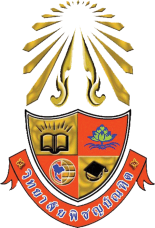 Context Diagram
1
BC305  การวิเคราะห์และออกแบบระบบสารสนเทศ
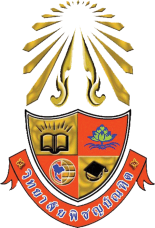 Context Diagram
เป็น Diagram ที่แสดงถึงภาพรวมทั้งหมดของระบบ
ซึ่งก็จะใช้ Data Flow Diagram เป็นภาพอธิบาย
รายละเอียดอีกครั้งหนึ่ง
2
BC305  การวิเคราะห์และออกแบบระบบสารสนเทศ
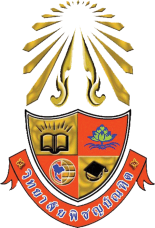 Context Diagram
สัญลักษณ์ที่ใช้
Entity เป็น องค์ประกอบที่อยู่ภายนอกระบบ
Context เป็น ภาพรวมของระบบทั้งหมด
ทิศทางการไหลของข้อมูล
3
BC305  การวิเคราะห์และออกแบบระบบสารสนเทศ
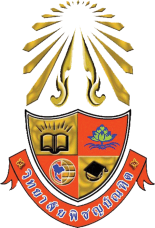 Context Diagram
ตัวอย่าง ระบบการจ่ายเงินใบทวงหนี้
เลขที่บัญชีแยกประเภท
ใบทวงหนี้
การจ่ายเงิน
ใบทวงหนี้
ผู้ขาย
บัญชี
จ่ายเงิน
- รายงานตรวจสอบบัญชีเจ้าหนี้
- ใบสำคัญบัญชีเจ้าหนี้
ผลการอนุมัติ
- รายงานเพื่อเตรียมเงินสด
- รายงานบัญชีเจ้าหนี้
ฝ่ายบริหาร
4
BC305  การวิเคราะห์และออกแบบระบบสารสนเทศ
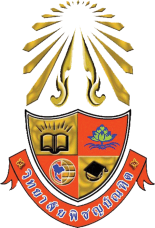 Context Diagram
ตัวอย่าง ระบบการเช่าวีดีโอ
VDO, ค่าเช่า, ค่าปรับ,
 ค่าสมัครสมาชิก
ระบบงานเช่า VDO
ค่ากำหนดเบื้องต้นระบบ
เจ้าของร้าน
ลูกค้า
รายรับ, รายงาน
VDO, บัตรสมาชิก
5
BC305  การวิเคราะห์และออกแบบระบบสารสนเทศ
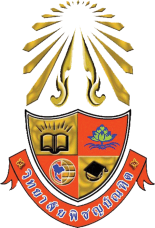 Context Diagram
หลักการสร้าง Context Diagram
1 ระบบมี Context Diagram เพียง 1 แผนภาพเท่านั้น
 ต้องมองเป็นภาพรวมทั้งหมดของระบบ
 ภายใต้เส้นของข้อมูล 1 เส้น อาจมีหลายข้อมูลก็ได้
 Context Diagram ถือว่าเป็น Level 0 ของระบบ
 Entity ย่อย อาจจะอยู่ภายใน Context ของระบบก็ได้
6
แบบฝึกหัดในชั้นเรียน
ให้นักศึกษาหาตัวอย่าง Context Diagram จากอินเตอร์เน็ต
 ให้นักศึกษาออกแบบ Context Diagram ระบบร้านอาหาร
สุวิทยชาญ แก้วสุวรรณ
Business System Analysis and Design (BC401)
7
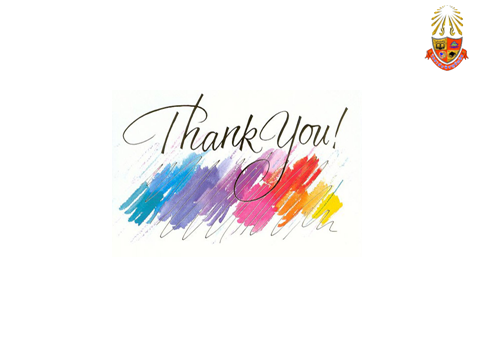 8